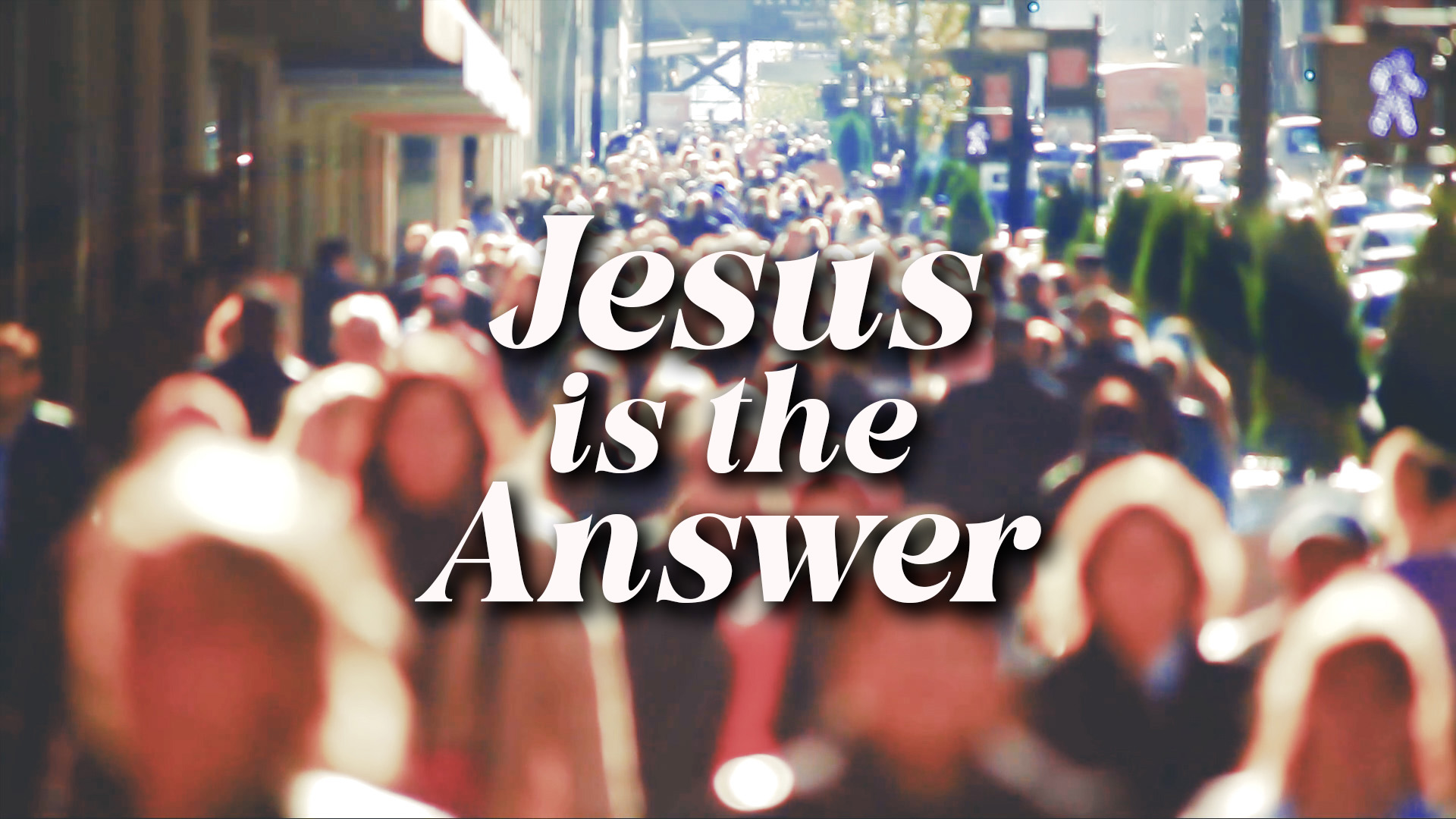 DEATH BY MEETING
March 24, 2024
Welcome back to our series, Jesus is the Answer.     
During this four-week series we’re looking at 4 major themes 
in 1 Corinthians that Paul addresses and how Jesus provides 
the new perspective or answer to them.    
Our chapters for week 2 are 1 Corinthians 11 – 14  
and  our theme is love.    
As followers of Jesus today, we are the people of love.   
In our study we’ll unpack how we can love one another well 
as we serve each other with the gifts God has given us.
How I Receive Love
In his book, The 5 Love Languages, Gary Chapman writes that each of 
us has a primary love language, the way we feel most loved.      
The 5 he identifies are, words of affirmation, acts of service, gifts, 
quality time and physical touch.    
Which of these 5 is your primary love language?   
Share with the group!
Each week of this series, start your study time 
with this video summary of 1 Corinthians.   
 
https://bibleproject.com/explore/video/1-corinthians/
Love through SUBMISSION 
Covering Your Head for Worship 
(1 Corinthians 11:3-16)

3 But I want you to realize that the head of every man is Christ, 
and the head of the woman is man,[a] 
and the head of Christ is God.     
1 Corinthians 11:3 NIV
    
What is Paul telling the Corinthians in verse 3?
4 Every man who prays or prophesies with his head covered dishonors his head. 
5 But every woman who prays or prophesies with her head uncovered dishonors her head—
it is the same as having her head shaved. 
6 For if a woman does not cover her head, she might as well have her hair cut off; 
but if it is a disgrace for a woman to have her hair cut off or her head shaved, 
then she should cover her head.
 1 Corinthians 11:4-6  NIV
 

- Why do you think Paul was making a big deal out of hair length for women and men?
 
What application might we take from this passage 
for how to live as followers of Jesus today?
Love Through SUBMISSON – The Lord’s Supper  
(1 Corinthians 11:17-34)
 
17 In the following directives I have no praise for you, for your meetings do more harm than good. 
18 In the first place, I hear that when you come together as a church, 
there are divisions among you, and to some extent I believe it. 
19 No doubt there have to be differences among you to show which of you have God’s approval.
 20 So then, when you come together, it is not the Lord’s Supper you eat, 
21 for when you are eating, some of you go ahead with your own private suppers. 
As a result, one person remains hungry and another gets drunk. 
22 Don’t you have homes to eat and drink in? 
Or do you despise the church of God by humiliating those who have nothing? 
What shall I say to you? Shall I praise you? Certainly not in this matter!  
1 Corinthians 11:17-19 NIV

What do you notice from this section about the problem Paul is addressing?
Love Expressed in the BODY 
(1 Corinthians 12)
 
4 There are different kinds of gifts, but the same Spirit distributes them. 
5 There are different kinds of service, but the same Lord. 
6 There are different kinds of working, 
but in all of them and in everyone it is the same God at work.
7 Now to each one the manifestation of the Spirit is given for the common good.  
1 Corinthians 12:4-7 NIV

- In this chapter, Paul addresses how to love one another 
in the body of Christ through how we use our spiritual gifts.    
What can we learn from these verses about spiritual gifts?
12 The human body has many parts, 
but the many parts make up one whole body. 
So it is with the body of Christ. 
13 Some of us are Jews, some are Gentiles,[n] 
some are slaves, 
and some are free. 
But we have all been baptized into one body by one Spirit, 
and we all share the same Spirit. 
1 Corinthians 12:12-13. NLT
 
Based on these verses, 
how would you defend the importance of love in the body of Christ? 

What part has God given you in the body of Christ?   
How can you use your role to serve and love others?
The Way of LOVE  
(1 Corinthians 13)
 
“So, no matter what I say, what I believe, and what I do, 
I’m bankrupt without love.”  
1 Corinthians 13:3. THE MESSAGE
 
According to Paul, it doesn’t matter how great I am at speaking 
or serving, or even how sacrificial I am, 
“I’m bankrupt without love.”     
Do you agree?   Why or why not?
4 Love is patient, love is kind. It does not envy, 
it does not boast, it is not proud. 
5 It does not dishonor others, it is not self-seeking, 
it is not easily angered, it keeps no record of wrongs. 
6 Love does not delight in evil but rejoices with the truth. 
7 It always protects, always trusts, 
always hopes, always perseveres. 
1 Corinthians 13:4-7 NIV

See if you can re-phrase these verses in your own words.    
How might you summarize this section in one sentence?
1 Corinthians 13 has been read at countless wedding ceremonies.    
It is beautiful, and for many of us, even sentimental.   
Instead of just glossing over this chapter, 
how can we refresh our understanding 
that love is the way we are to live as the body of Christ?
Speak Words that BENEFIT the Church and Seekers 
(1 Corinthians 14)

Follow the way of love and eagerly desire gifts of the Spirit, especially prophecy. 2 For anyone who speaks in a tongue[j] does not speak to people but to God. Indeed, no one understands them; they utter mysteries by the Spirit. 3 But the one who prophesies speaks to people for their strengthening, encouraging and comfort. 4 Anyone who speaks in a tongue edifies themselves, but the one who prophesies edifies the church. 5 I would like every one of you to speak in tongues,[k] but I would rather have you prophesy. The one who prophesies is greater than the one who speaks in tongues,[l] unless someone interprets, so that the church may be edified.  1 Corinthians 14:1-5 NIV
 
According to these verses, 
how is prophecy (proclaiming God’s truth) a benefit to the church?
22 Tongues, then, are a sign, not for believers but for unbelievers; prophecy, however, is not for unbelievers but for believers. 23 So if the whole church comes together and everyone speaks in tongues, and inquirers or unbelievers come in, will they not say that you are out of your mind? 24 But if an unbeliever or an inquirer comes in while everyone is prophesying, they are convicted of sin and are brought under judgment by all, 25 as the secrets of their hearts are laid bare. So they will fall down and worship God, exclaiming, “God is really among you!”  
1 Corinthians 14:22-25  NIV
 
According to these verses, how is prophecy 
(proclaiming God’s truth) a benefit to seekers?
26 What then shall we say, brothers and sisters? 
When you come together, each of you has a hymn, 
or a word of instruction, 
a revelation, a tongue or an interpretation. 
Everything must be done so that the church may be built up.  
1 Corinthians 14:26 NIV
 
According to this verse, 
what is the result of speaking words that benefit everyone?
   
What is a key takeaway for you from this week’s study?
PRAYER:
 
Spend some time today thanking God 
for the body of Christ, the church.    
Ask Him to help your group members 
to serve others in the church well, 
in order to build up the body of Christ.